Противодействие коррупции: 
изменения в правовом регулировании и новая судебная практика
Цирин Артем Михайлович –
               секретарь Бюро Междисциплинарного совета по координации научного и учебно-методического обеспечения противодействия коррупции, ведущий научный сотрудник отдела методологии противодействия коррупции Института законодательства и сравнительного правоведения при Правительстве Российской Федерации, член Информационно-аналитического правового центра и экспертно-консультативного совета ПА ОДКБ, член Комиссии по координации работы по противодействию коррупции в МО, кандидат юридических наук.
.
Корру́пция 
 	лат. CORREI, что означает «действовать совместно, солидарно» 
	лат. RUMPERE, что означает «ломать, повреждать, портить».
— противоправное использование должностным  или иным лицом своего положения в целях получения ненадлежащей выгоды для себя или третьих лиц, представление другими лицами такой выгоды,  а также посредничество и иные формы содействия в совершении указанных деяний*.

	* Противодействие коррупции: новые вызовы: монография. М.: ИЗиСП. 2016.
2
[Speaker Notes: Этимология слова коррупция производна от латинского глагола «corrumpere», употребляемого в значениях «ломать», «нарушать», «растлевать».

Под коррупцией обычно понимается противоправное использование должностным  или иным лицом своего положения в целях получения ненадлежащей выгоды для себя или третьих лиц, представление другими лицами такой выгоды,  а также посредничество и иные формы содействия в совершении указанных деяний]
На расширенной коллегии МВД России, посвященной приоритетным задачам на текущий 2025 г.? Президент Российской Федерации В.В. Путин поставил задачи системной работы по очищению отраслей экономики и финансового сектора от криминала, от схем отмывания преступных доходов и по противодействию коррупции.
	Президент отметил, что нельзя снижать темп в борьбе и с любыми коррупционными проявлениями: 
	особое внимание следует обратить на пресечение попыток хищения бюджетных средств при выполнении гособоронзаказа и нацпроектов, других программ развития; 
	важно не только выявлять конкретных преступников, но и внимательно, совместно с коллегами из федеральных, региональных, муниципальных органов власти выявлять проблемные зоны, криминогенные риски в законодательстве, в управленческой практике, чтобы устранить сами предпосылки для подобных преступлений.
Коррупция как угроза национальной безопасности
Национальная безопасность — это состояние защищенности государства, общества и личности от внутренних и внешних угроз. 
	Коррупция, будучи внутренней угрозой, оказывает разрушительное воздействие на все сферы жизни.
	Политическая сфера: подрывает доверие граждан к государственным институтам, снижает легитимность власти и способствует политической нестабильности.
	Экономическая сфера: приводит к неэффективному распределению ресурсов, снижению инвестиционной привлекательности страны и замедлению экономического роста.
	Социальная сфера: усугубляет социальное неравенство, ограничивает доступ граждан к базовым услугам (здравоохранение, образование) и способствует росту бедности.
	Правовая сфера: разрушает систему правосудия, способствует безнаказанности и создает условия для развития организованной преступности.
Указ Президента РФ от 2 июля 2021 г. № 400 «О Стратегии национальной безопасности Российской Федерации»
Искоренение коррупции отнесено:
	к национальным интересам Российской Федерации (подп. 3 п. 25  Стратегии);
	к признаваемым государством потребностям общества (п. 45 Стратегии);
	к целям обеспечения государственной и общественной безопасности (п. 46 Стратегии);
	к задачам в сфере обеспечения экономической безопасности Российской Федерации (п. 67 Стратегии);
	к задачам, решаемым в целях достижения целей внешней политики Российской Федерации посредством международного сотрудничества (подп. 25 п. 101 Стратегии).
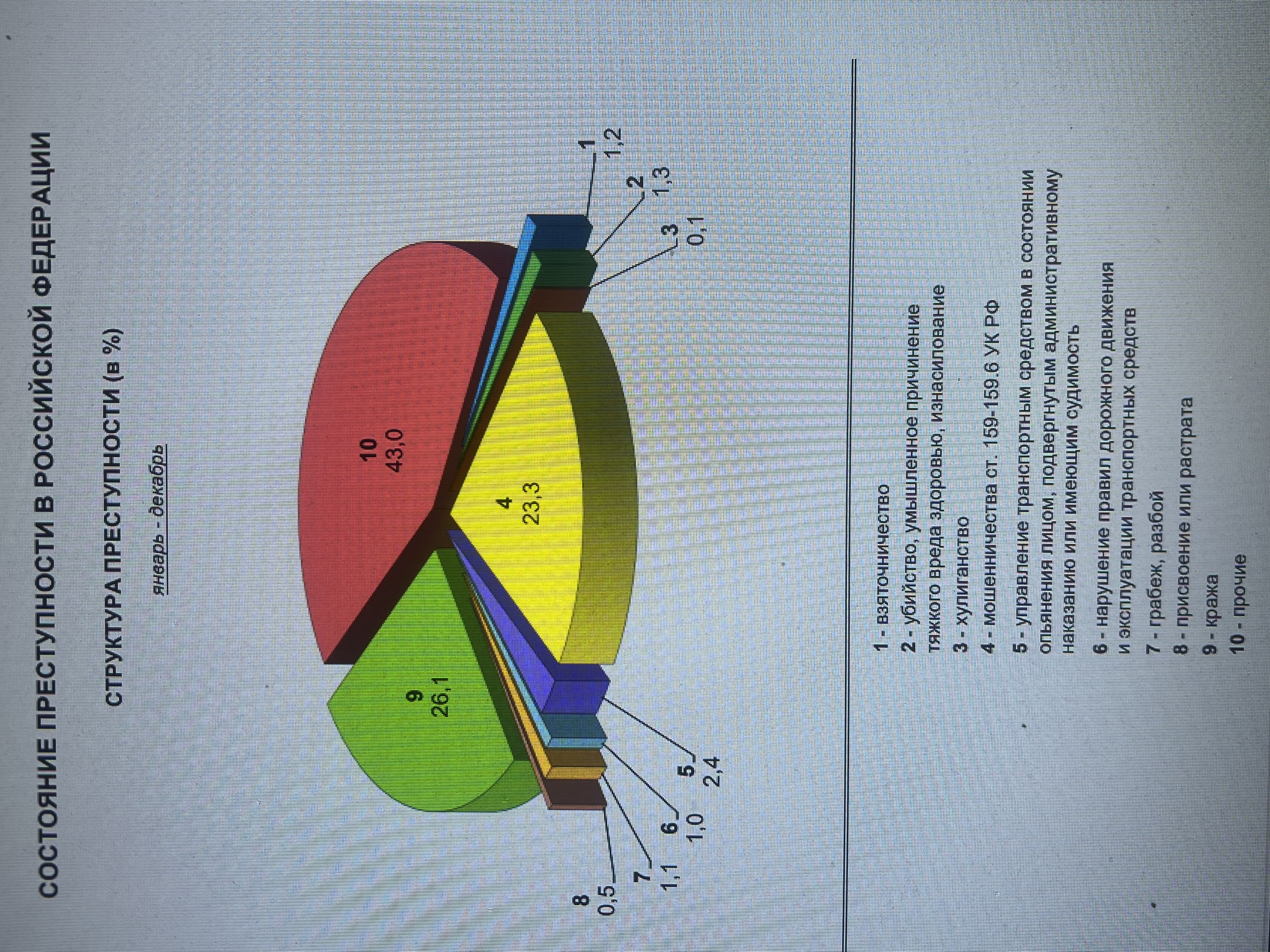 Состояние коррупционной преступности(по данным ГИАЦ МВД за 2024 г.)
Преступлений коррупционной направленности — 38503 (на 5,8 % > чем в 2023 г.).
	Преступления против государственной власти, интересов госслужбы и службы в органах местного самоуправления — 21259 (на 19,1 % > чем в 2023 г.), в том числе:
	получение взятки — 7610 (на 27.7 % > чем в 2023 г.);
	дача взятки — 6749 (на 19,3 %  > чем в 2023 г.);
	посредничество во взяточничестве — 2634 (на 16,8 %  > в 2023 г.);
	связанные с коммерческим подкупом —  2305 (на 7,9 % > чем в 2023 г.), в том числе:
	 коммерческий подкуп — 2039 (на 29,8 % > чем в 2023 г.);
	 мелкий коммерческий подкуп — 266  (на 52,9 % < чем в 2023 г.).
7
Указ Президента РФ от 13.04.2010 № 460                                           «О Национальной стратегии противодействия коррупции и Национальном плане противодействия коррупции на 2010 - 2011 годы»
«Целью Национальной стратегии противодействия коррупции является искоренение причин и условий, порождающих коррупцию в российском обществе»
        (пункт 5 Национальной стратегии противодействия коррупции) 
		«Мы должны максимально снизить распространение коррупции до уровня, не препятствующего развитию общества, реализации гражданами их прав и жизненных потребностей». (Интервью Генерального прокурора Российской Федерации Игоря Краснова РИА «Новости» 9.12.2021 г.)
8
Для достижения цели Национальной стратегии противодействия коррупции последовательно решаются следующие задачи:
а) формирование соответствующих потребностям времени законодательных и организационных основ противодействия коррупции;
	б) организация исполнения законодательных актов и управленческих решений в области противодействия коррупции, создание условий, затрудняющих возможность коррупционного поведения и обеспечивающих снижение уровня коррупции;
	в) обеспечение выполнения членами общества норм антикоррупционного поведения, включая применение в необходимых случаях мер принуждения в соответствии с законодательными актами Российской Федерации.
9
Антикоррупционная политика в России
В Российской Федерации противодействие коррупции является стратегической государственной задачей, для реализации которой требуется объединение усилий органов государственной власти, местного самоуправления, институтов гражданского общества, организаций и физических лиц.
	Государственная антикоррупционная политика ориентирована не только на сокращение ситуативных проявлений коррупции (коррупционных правонарушений), но также и на выявление и устранение причин и условий, способствующих коррупции.
	Для решения данных задач необходимо эффективное законодательство и высокий уровень правосознания населения.
10
Ответы 590 коррупционных преступников, отбывающих наказание в колониях
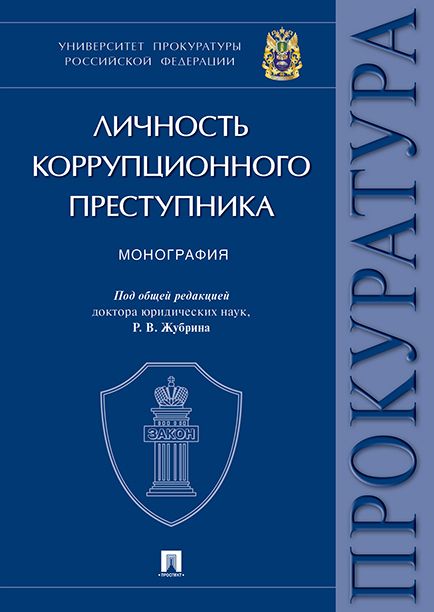 11
Типичный коррупционер
возраст 30-40 лет; 
высшее образование;
состоит в браке;
имеет детей;
имеет постоянное место жительства и работу; 
не злоупотребляет спиртными напитками и не употребляет наркотики;
положительно характеризуется по месту работы и жительства;
ранее не судим, не склонен к нарушению
     общественного порядка
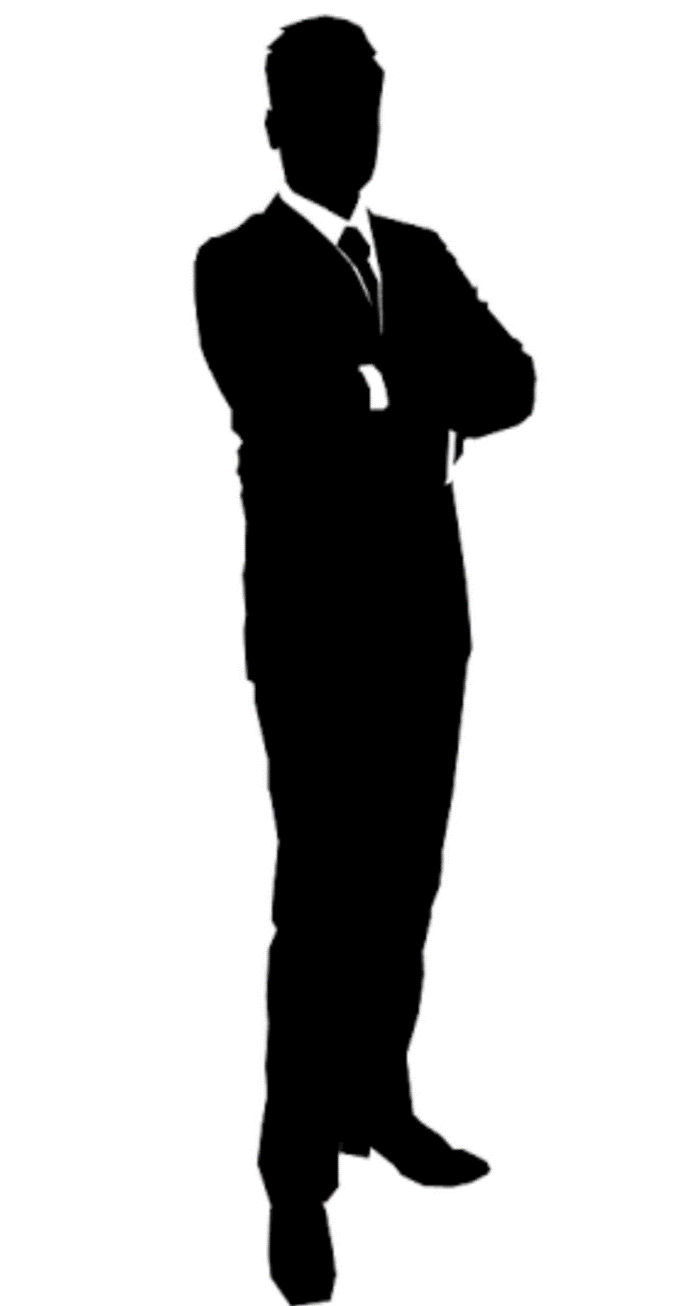 12
Распределение ответов коррупционных преступников на вопрос: «Если Вы надеялись на то, что Вам удастся избежать ответственности, на чем основывался Ваш расчет?»
13
Риски
Выгода
Лишение свободы, Крупный штраф,
Обращение имущества в доход государства, 
Утрата доверия,
Общественное  осуждение
Рост социального статуса и личного состояния, 
Получение пассивных доходов,
Досуговые услуги,
Путешествия,  
Предметы роскоши…
14
Основные новеллы законодательства о противодействии коррупции
Федеральным законом от 26.05.2021 № 155-ФЗ (ред. от 21.12.2021) «О внесении изменений в отдельные законодательные акты Российской Федерации» (с изм. и доп., вступ. в силу с 01.01.2023)  запрет отдельным категориям лиц открывать и иметь счета (вклады), хранить наличные денежные средства и ценности в иностранных банках, расположенных за пределами территории Российской Федерации, владеть и (или) пользоваться иностранными финансовыми инструментами распространен на глав муниципальных округов.

Федеральным законом от 29.12.2022 № 591-ФЗ «О внесении изменений в статьи 5 и 12.1 Федерального закона «О противодействии коррупции» был определен порядок исполнения обязанности  лицами, замещающими государственные должности субъектов Российской Федерации, уведомлять органы прокуратуры или другие государственные органы обо всех фактах обращения к ним каких-либо лиц в целях склонения их к совершению коррупционных правонарушений.

Федеральным законом от 06.03.2022 № 44-ФЗ «О внесении изменений в статью 26 Федерального закона «О банках и банковской деятельности» и Федеральный закон     «О противодействии коррупции», в Федеральные закон о противодействии коррупции была введена статья 8.2 «Контроль за законностью получения денежных средств». Рассматриваемы изменения позволили истребовать у проверяемых лиц сведения, подтверждающие законность получения ими соответствующих денежных средств.
15
Федеральный закон от 06.03.2022 № 44-ФЗ:
предусматривает:
	механизм, позволяющий обращать в доход Российской Федерации денежные средства, поступившие на счета в банках и иных кредитных организациях лица, в случае, если сумма таких денежных средств превышает совокупный доход за отчетный период и предшествующие ему два года, и в отношении них не представлены достоверные сведения, подтверждающие законность их получения.
	порядок проведения Генеральным прокурором Российской Федерации и подчиненными ему прокурорами проверки достоверности сведений о законности получения денежных средств на счета в банках или иных кредитных организациях лица, замещавшего (занимавшего) должность, осуществление полномочий  по которой влечет за собой обязанность представлять сведения о доходах,  об имуществе и обязательствах имущественного характера, его супруги (супруга) и несовершеннолетних детей.
	обязательное направление материалов в органы прокуратуры в случае непредставления проверяемым лицом сведений, подтверждающих законность получения этих денежных средств.
Новый механизм контроля 
за законностью получения денежных средств
Статья 82 

Федерального закона  «О противодействии коррупции»
Процедура контроля за доходами проводится в том случае, если в ходе осуществления проверки достоверности  
и полноты представленных сведений 
о доходах и имуществе получена информация о том, что на счета декларанта или членов его семьи поступили денежные средства в сумме, превышающей их совокупный доход за три последних года
Обращение имущества в доход Российской Федерации
Направление  в суд  заявлений (исков)
Прокуратура
Новые виды имущества
Учитываются при предоставлении  сведений о доходах, расходах,
об имуществе и обязательствах имущественного характера
цифровые финансовые активы и цифровая валюта
Федеральный закон от 01.04.2022 № 90-ФЗ «О внесении изменений в отдельные законодательные акты Российской Федерации внесены изменения в Федеральный закон от 25.12.2008 № 273-ФЗ                                «О противодействии коррупции»
Внесение изменений в Федеральный закон от 25 декабря 2008 г. № 273-ФЗ обусловлено необходимостью приведения положений статьи 81 данного Федерального закона в соответствие с нормами Федерального закона № 230-ФЗ «О контроле за соответствием расходов лиц, замещающих государственные должности, и иных лиц их доходам» (далее - Федеральный закон № 230-ФЗ).
	Часть 4 статьи 8.1 Федерального закона от 25.12.2008 № 273-ФЗ «О противодействии коррупции» после слова «организаций),» дополнена словами «цифровых финансовых активов, цифровой валюты:
 	«Сведения об источниках получения средств, за счет которых совершена сделка по приобретению земельного участка, другого объекта недвижимости, транспортного средства, ценных бумаг (долей участия, паев в уставных (складочных) капиталах организаций), цифровых финансовых активов, цифровой валюты…»
Федеральный закон от 11.06.2022 № 160-ФЗ «О внесении изменений в статью 3 Федерального закона «О закупках товаров, работ, услуг отдельными видами юридических лиц» и Федеральный закон «О контрактной системе в сфере закупок товаров, работ, услуг для обеспечения государственных и муниципальных нужд»
Изменения (вступили в силу с 01.07.2022 г.):
	- расширяется перечень лиц, которые принимают меры по предотвращению и урегулированию конфликта интересов, путем включения в их число работников контрактной службы (статья 38 Федерального закона № 44-ФЗ дополнена частью 7);
	- уточняется перечень лиц, которые не могут входить в состав комиссии по осуществлению закупок при осуществлении закупок в соответствии с Федеральным законом № 44-ФЗ;
	- вводится обязанность члена комиссии по осуществлению закупок сообщить заказчику о возникновении обстоятельств, препятствующих нахождению в составе такой комиссии (часть 7 статьи 39 Федерального закона № 44-ФЗ дополнена соответствующим предложением);
	- соотносятся понятия личной заинтересованности члена комиссии по осуществлению закупок с содержанием понятия, предусмотренным Федеральным законом от 25.12.2008 № 273-ФЗ «О противодействии коррупции» (статья 39 Федерального закона № 44-ФЗ дополнена частью 10).
Указ Президента РФ от 29.12.2022 № 968 «Об особенностях исполнения обязанностей, соблюдения ограничений и запретов в области противодействия коррупции некоторыми категориями граждан в период проведения специальной военной операции»
Установлен перечень лиц, связанных со специальной военной операцией, которые освобождаются от обязанности представлять сведения о своих доходах.
	В частности, в период проведения специальной военной операции от обязанности представлять сведения о своих доходах, расходах, об имуществе и обязательствах имущественного характера, а также аналогичные сведения, касающиеся супруг (супругов) и несовершеннолетних детей, освобождаются военнослужащие, сотрудники органов внутренних дел, лица, проходящие службу в войсках национальной гвардии РФ, сотрудники уголовно-исполнительной системы и Следственного комитета РФ, принимающие (принимавшие) участие в специальной военной операции или непосредственно выполняющие (выполнявшие) задачи, связанные с ее проведением. Также от указанной обязанности освобождаются лица, направленные для выполнения задач на территориях ДНР, ЛНР, Запорожской и Херсонской областей.
	Вышеназванные лица в период проведения СВО могут не направлять предусмотренные нормативными правовыми актами РФ в области противодействия коррупции уведомления, заявления, обращения и другие материалы по вопросам, связанным с исполнением обязанностей, соблюдением ограничений и запретов в этой области.
	Указ вступил в силу со дня его подписания и распространяется на правоотношения, возникшие с 24 февраля 2022 года.
Федеральный закон от 6 февраля 2023 г. № 12-ФЗ «О внесении изменений в Федеральный закон «Об общих принципах организации публичной власти в субъектах Российской Федерации» и отдельные законодательные акты Российской Федерации»
1. Упрощается порядок декларирования доходов, расходов, имущества и обязательств имущественного характера депутатами законодательных органов субъектов Российской Федерации и депутатами представительных органов муниципальных образований, осуществляющими свои полномочия без отрыва от основной деятельности (на непостоянной основе).
	Федеральный закон вступил в силу с 1 марта 2023 г. и распространяет свое действие на декларационную кампанию 2023 года (за отчетный 2022 год) и последующие. 
	При представлении такими депутатами сведений о доходах будет применяться подход, ранее введенный для сельских депутатов представительных органов, осуществляющих своих полномочия на непостоянной основе.
	2.  На лиц, замещающих государственные должности субъектов РФ, возлагается обязанность уведомлять уполномоченные органы о случаях склонения к совершению коррупционных правонарушений.
	Срок направления такого уведомления – 5 дней со дня поступления к ним соответствующего обращения о склонении.
Федеральный закон от 13 июня 2023 г. № 258-ФЗ «О внесении изменений в отдельные законодательные акты Российской Федерации»
1. Прокуратура наделена полномочиями по осуществлению проверок соблюдения антикоррупционного законодательства в отношении госслужащих при их увольнении с должности.
	Проверка не может проводиться по истечении шести месяцев со дня увольнения (прекращения полномочий) проверяемого лица.
	На основании переданных материалов Генеральный прокурор РФ или подчиненные ему прокуроры примут решение об осуществлении проверки достоверности и полноты представленных проверяемым лицом сведений о доходах, об имуществе и обязательствах имущественного характера, и (или) соблюдения ограничений и запретов, требований о предотвращении или об урегулировании конфликта интересов, и (или) исполнения обязанностей, установленных в целях противодействия коррупции.
	2.  Генеральный прокурор РФ и подчиненные ему прокуроры наделены полномочиями по обращению в суд с заявлением об изменении основания и формулировки увольнения (прекращения полномочий) проверяемого лица по результатам рассмотрения материалов проведенной проверки. 
	(В случае удовлетворения такого заявления формулировка увольнения (прекращения полномочий) будет изменена на увольнение (прекращение полномочий) лица в связи с утратой доверия за совершение коррупционного правонарушения).
Федеральный закон от 19.12.2023 № 605-ФЗ «О внесении изменений в Федеральный закон «О государственной гражданской службе Российской Федерации» и статью 8 Федерального закона                                «О противодействии коррупции»
1. Устанавливается требование по представлению сведений о доходах, об имуществе и обязательствах имущественного характера своих и членов своей семьи для:
	государственных гражданских служащих;
	граждан, претендующих на включение в федеральный кадровый резерв.
	2. Порядок представления указанных сведений, проверки их достоверности и полноты устанавливаются Президентом РФ. 
	3. Полномочия по направлению запросов в органы прокуратуры, иные федеральные государственные органы, государственные органы субъектов РФ, территориальные органы федеральных органов исполнительной власти, органы местного самоуправления, общественные объединения и иные организации в целях проверки достоверности и полноты сведений о доходах, об имуществе и обязательствах имущественного характера указанных лиц определяются Президентом РФ.
Федеральный закон от 10.07.2023 № 286-ФЗ«О внесении изменений в отдельные законодательные акты Российской Федерации» (I)
1. Предусмотрено, что физическое лицо освобождается от ответственности в случае, если несоблюдение ограничений и запретов, требований о предотвращении или об урегулировании конфликта интересов  и неисполнение обязанностей, установленных в целях противодействия коррупции, признается следствием независящих от него обстоятельств. 
	2. Соблюдение указанных ограничений, запретов и требований, а также исполнение указанных обязанностей должно быть обеспечено физическим лицом не позднее чем через один месяц со дня прекращения действия независящих от него обстоятельств, препятствующих соблюдению указанных ограничений, запретов и требований, а также исполнению указанных обязанностей, если иное не установлено федеральными законами.
Федеральный закон от 10.07.2023 № 286-ФЗ«О внесении изменений в отдельные законодательные акты Российской Федерации» (II)
3. Независящими от физического лица обстоятельствами признаются находящиеся вне контроля затронутого ими физического лица чрезвычайные  и непредотвратимые обстоятельства, которых при данных условиях нельзя было ожидать или избежать либо которые нельзя было преодолеть, которые исключают возможность соблюдения ограничений и запретов, требований  о предотвращении или об урегулировании конфликта интересов и исполнения обязанностей, установленных настоящим Федеральным законом и другими федеральными законами в целях противодействия коррупции. 
	4. К таким обстоятельствам, в частности, относятся: стихийные бедствия (в том числе землетрясение, наводнение, ураган), пожар, массовые заболевания (эпидемии), забастовки, военные действия, террористические акты, запретительные  или ограничительные меры, принимаемые государственными органами  (в том числе государственными органами иностранных государств) и органами местного самоуправления.
Федеральный закон от 10.07.2023 № 319-ФЗ «О внесении изменений в статьи 349.1 и 349.2 Трудового кодекса Российской Федерации»
На работника государственной корпорации, публично-правовой компании, государственной компании, в отношении которого применяются нормы статьи 349.1 ТК РФ, распространяются положения частей 3 - 6 статьи 13 Федерального закона от 25 декабря 2008 года № 273-ФЗ «О противодействии коррупции».
	Физическое лицо, в отношении которого установлена дисциплинарная ответственность за несоблюдение ограничений и запретов, требований о предотвращении или об урегулировании конфликта интересов и неисполнение обязанностей, освобождается от указанной ответственности в случае, если несоблюдение таких ограничений, запретов и требований, а также неисполнение таких обязанностей признается следствием не зависящих от него обстоятельств в установленном порядке.
26
Информационное письмо Банка России от 27.12.2023 № ИН-01-31-3/70 «О минимизации рисков возникновения потерь по кредитам»
1. Кредитным организациям рекомендуется усилить контроль над выдачей кредитов под залог недвижимости, в отношении которой отсутствуют доказательства приобретения ее на законные доходы.
	2. Банк России рекомендует применять при принятии решения о выдаче кредитов механизм контроля, предусматривающий принятие обоснованных и доступных мер, направленных:
на получение кредитной организацией информации о заемщике (залогодателе), в том числе о том, является ли заемщик (залогодатель) должностным лицом, указанным в Федеральном законе «О противодействии коррупции» (связанным с ним лицом), а также информации, свидетельствующей о приобретении таким лицом имущества, передаваемого в залог, на законные доходы (источниках их происхождения) вне зависимости от степени (уровня) риска;
на оценку рисков, которые могут возникнуть в связи со связанностью должностного лица, указанного в Федеральном законе «О противодействии коррупции», и заемщика (залогодателя).
Федеральным законом от 12 декабря 2023 г. № 594-ФЗ  внесены изменения в статью 12 Федерального закона               «О системе государственной службы Российской Федерации» и отдельные законодательные акты Российской Федерации, в том числе в Федеральный закона от 2 марта 2007 № 25-ФЗ              «О муниципальной службе»:
1. Установлена единая форма анкеты, представляемой гражданами при поступлении на государственную или муниципальную службу
	2. Предусмотрена обязанность государственных и муниципальных служащих письменно сообщать об изменении сведений, содержащихся в анкете. 
	3. Указанные в анкете сведения проверяются по решению представителя нанимателя, работодателя или уполномоченного им лица кадровой службу государственного или муниципального органа, которая направляет в органы публичной власти и организации письменные запросы. Срок ответа на запрос - не позднее 1 месяца.
	4. Служебный контракт или трудовой договор можно расторгнуть в случае представления при поступлении на государственную или муниципальную службу либо в период ее прохождения подложных документов или заведомо ложных сведений, нарушение которых препятствует замещению должности, а также в случае непредставления документов или сведений, свидетельствующих о несоблюдении таких ограничений, запретов и требований.
Федеральный закон от 22 апреля 2024 г. № 87-ФЗО внесении изменений в Федеральный закон                              «О государственной гражданской службе Российской Федерации»
Статья 28 Федерального закона от 22.04.2024 № 87-ФЗ                   «О государственной гражданской службе Российской Федерации» дополнена пунктом 13, в соответствии с которым не допускается перевод на иную должность гражданской службы в том же государственном органе (за исключением перевода в случаях, указанных в пунктах 3 - 6, 9, 10, 13 и 14 части 5 настоящей статьи, на должность гражданской службы, размер должностного оклада по которой не превышает размер должностного оклада по замещаемой гражданским служащим должности гражданской службы) или в другой государственный орган гражданского служащего, в отношении которого проводится служебная проверка либо проверка соблюдения ограничений и запретов, требований о предотвращении или об урегулировании конфликта интересов и исполнения обязанностей, установленных в целях противодействия коррупции настоящим Федеральным законом, Федеральным законом от 25 декабря 2008 года № 273-ФЗ «О противодействии коррупции» и другими федеральными законами.
Постановление Конституционного Суда РФ от 01.10.2024 № 42-П  по делу о проверке конституционности части первой статьи 42 Уголовно-процессуального кодекса Российской Федерации в связи с жалобой гражданина А.С. Ткаченко
Лица, вовлекаемые в процесс дачи взятки, выступают в качестве субъекта незаконного воздействия, а потому могут считаться потерпевшими, при условии, что их действие не образует состава коррупционного преступления
	Часть первая статьи 42 УПК РФ признана не противоречащей Конституции РФ, поскольку по своему конституционно-правовому смыслу во взаимосвязи с положениями статьи 290 УК РФ она предполагает признание лица, которое отказалось от предложения о даче взятки, сообщило о данном предложении в правоохранительные органы и содействовало изобличению виновных, потерпевшим по уголовному делу о получении взятки
Обзор изменений в законодательстве по противодействию коррупции за 4 квартал 2024 года Федеральный закон от 28.12.2024 № 533-ФЗ «О внесении изменений в отдельные законодательные акты Российской Федерации»
Установлены правовые основы направления запросов должностными лицами, перечень которых предусмотрен настоящим Федеральным законом, в целях исполнения ими обязанностей по противодействию коррупции и получения в ответ на них информации в отношении граждан, претендующих на замещение:
	 государственных должностей субъектов Российской Федерации;
	 муниципальных должностей; 
	граждан, претендующих на замещение должностей федеральной государственной службы; должностей государственной гражданской службы субъектов Российской Федерации; должностей муниципальной службы; 
	граждан, претендующих на замещение должностей руководителей государственных (муниципальных) учреждений и других категорий граждан.
Постановлением от 31.10.2024 № 49-П Конституционный Суд РФ запретил применять предусмотренные ГК РФ сроки исковой давности к искам прокуроров об обращении коррупционного имущества в доход государства
В действующем законодательном регулировании какой-либо срок, ограничивающий возможность подачи прокурором искового заявления с требованиями об обращении в доход государства такого имущества, считается неустановленным.
	В данном случае федеральный законодатель вправе как внести изменения в действующее правовое регулирование, так и воздержаться от каких-либо нормативных изменений, поскольку наличие срока, ограничивающего возможность предъявления исковых заявлений прокуроров, не является необходимым в российской правовой системе.
	Не должно допускаться применение такого срока (сроков) в случае противодействия ответчика выявлению прокурором обстоятельств нарушения антикоррупционных требований и запретов и формированию доказательственной базы для обращения в суд с исковым заявлением.
	Сделанный в Постановлении вывод относится только к исковым заявлениям прокуроров, содержащим требования об обращении в доход РФ коррупционного имущества, и не может быть автоматически распространен на решение вопроса о применимости или неприменимости исковой давности к иным исковым заявлениям прокуроров, направленным на передачу имущества публично-правовым образованиям или признание их права на имущество, в том числе основанным на нарушении порядка приватизации.
Международная научно-практическая конференция XIV Евразийский антикоррупционный форум
Актуальной научно-организационной проблемой является разработка эффективных механизмов, которые позволят сочетать антиотмывочные меры с мерами противодействия коррупции, а также обеспечить их синергетический эффект.

9 апреля 2025 г. в рамках реализации Национальной стратегии противодействия коррупции Институт законодательства и сравнительного правоведения при Правительстве Российской Федерации совместно с Росфинмониторингом проводит XIV Евразийский антикоррупционный форум «Противодействие коррупции, легализации доходов, полученных преступным путем, и финансированию терроризма: взаимодействие систем в современном правопорядке».

Пройти регистрацию можно по ссылке: 

https://izak.ru/institute/announcements/mezhdunarodnaya-nauchno-prakticheskaya-konferentsiya-xiv-evraziyskiy-antikorruptsionnyy-forum/